Lecture 05Prototyping & Digital Circuits
CE346 – Microprocessor System Design
Branden Ghena – Fall 2023
Some slides borrowed from:Josiah Hester (Northwestern), Prabal Dutta (UC Berkeley)
Administrivia
Labs
Debrief: How did that go?

See schedule of Lab hours available on Canvas for checkoffs
Due by end-of-day Thursday
Postlab Questions are also available (normally due before next lab)

Office Hours
Had to change location of the earlier Thursday Office Hours
Added Wednesday 4-5pm hour with me

Quiz
Today at end of class!
Someone remind me at ~4:30 if I don’t stop
2
Project Proposals
It is time to start forming teams and working on Proposals
Due next week Thursday! (10/12)

Project details are posted to Piazza
Specific proposal details are on Canvas
1-2 pages, with some specific items you MUST include

Project teams are 2-3 students (4 under rare occasions)
You may NOT work alone
There is a partnership survey if you want us to match you with someone
Due by end-of-day Sunday
3
Today’s Goals
Explore another peripheral interaction pattern: DMA

Understand the basics of digital circuitry
Enough to be able to interact with the Microbit

Discuss prototyping methods and basic circuits components
4
Outline
DMA

Digital Circuits

Prototyping

Components
5
Reminder: Polling I/O
while STATUS==BUSY; Wait
(Need to make sure device is ready for a command)
Write value(s) to DATA
Write command(s) to COMMAND
while STATUS==BUSY; Wait
(Need to make sure device has completed the request)
Read value(s) from Data
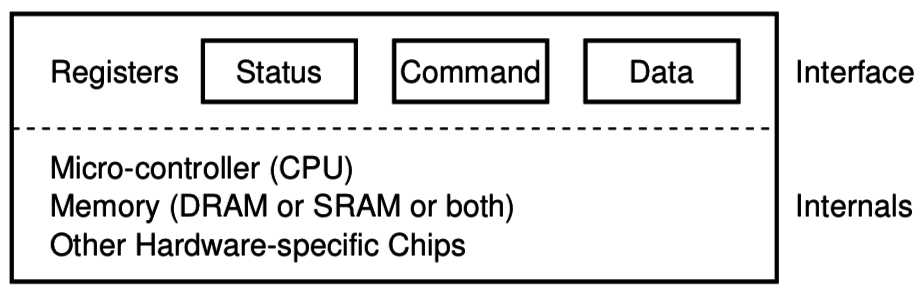 This is the “polling” model of I/O.
“Poll” the peripheral in software repeatedly to see if it’s ready yet.
6
Reminder: Interrupts, visually
Some codethat’s executing
Interrupt triggers!
Interrupt handlercode
Continueoriginal code
7
Direct Memory Access (DMA)
Even with interrupts, providing data to the peripheral is time consuming for transferring lots of data
Need to be interrupted every byte, to copy the next byte over

DMA is an alternative method that uses hardware to do the memory transfers for the processor
Software writes address of the data and the size to the peripheral
Peripheral reads data directly from memory
Processor can go do other things while read/write is occurring
8
General-purpose DMA
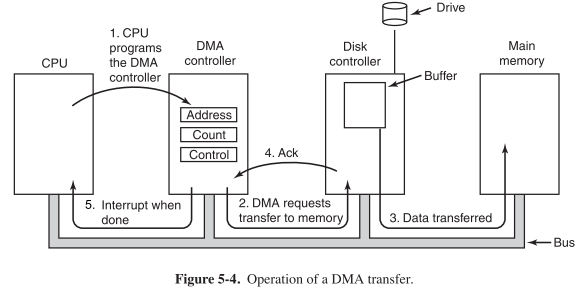 9
Full peripheral interaction pattern
Configure the peripheral
Enable peripheral interrupts
Set up peripheral DMA transfer
Start peripheral
Continue on to other code

Interrupt occurs, signaling DMA transfer complete
Set up next DMA transfer
Continue on to other code, and repeat
10
Special-purpose DMA
nRF52 uses “EasyDMA”, which is built into individual peripherals
Only capable of transferring data in/out of that peripheral
Easier to set up and use in practice
Only available on some peripherals though (no DMA for TEMP)
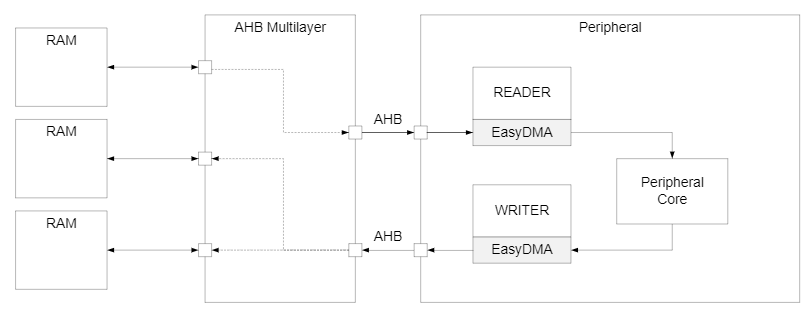 Warning: addresses for DMA buffer MUST be in RAM!
11
Break + Open Question
What kinds of peripherals/devices should you use the DMA for?
12
Break + Open Question
What kinds of peripherals/devices should you use the DMA for?

Anything where there is a lot of data coming in over a period of time
Either a big buffer of lots of data, like a radio message

Or a bunch of individual samples, coming in quickly

Devices
Messages to/from other devices (radios, wired busses)
Sensor readings (if read quickly)
Canonical example from general computing: disks (HDD/SSD)
13
Outline
DMA

Digital Circuits

Prototyping

Components
14
Digital signals
Exist in two states:
High (a.k.a. Set, a.k.a. 1)
Low (a.k.a. Clear, a.k.a. 0)

Simpler to interact with
Constrained to two voltages
With quick transitions between the two

No math for voltage level
Either high or low
15
Digital signals map to voltage ranges
Upper range is high signal
~0.7*VDD
Bottom range is low signal
~0.3*VDD

Middle is undefined
Only exists during transitions
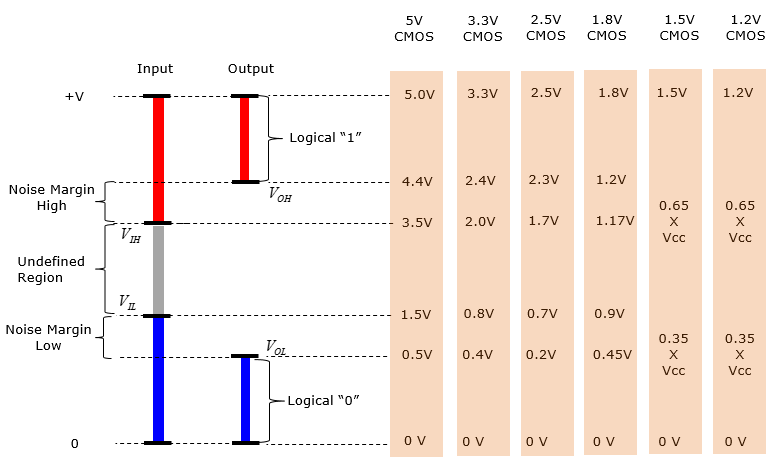 http://www.sharetechnote.com/html/Electronics_CMOS.html
16
Digital circuits
Connecting components together with digital signals
Mostly ICs
Also buttons/switches and LEDs

Way simpler than analog circuits
Mostly connecting boxes with wires
Plus a few resistors here and there

An abstraction
Not sufficient for fully understanding electronics behavior, but close
17
Switches
Single Pole, Double Throw switch
Middle pin (Pole) connects to one of two outer pins (Throws)







For controlling microcontrollers
Often connect outer pins to VCC and Ground respectively
Input then goes High or Low depending on switch state
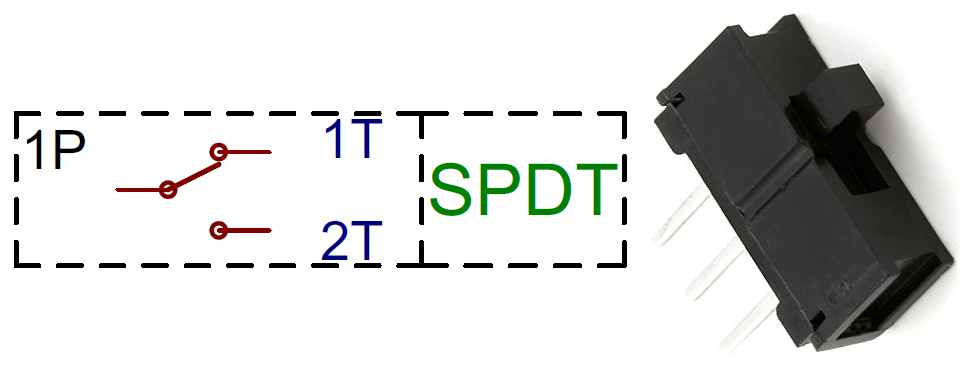 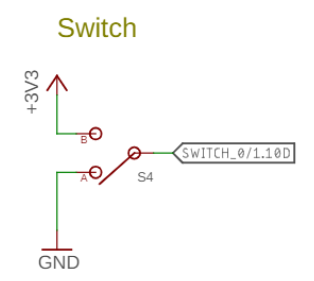 https://learn.sparkfun.com/tutorials/button-and-switch-basics/
18
Buttons
Single Pole, Single Throw switch
Pole pin either connects to Throw pin or is disconnected
Come in normally-closed (connected) and normally-open (disconnected)
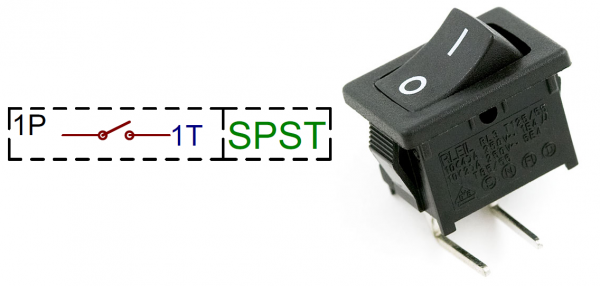 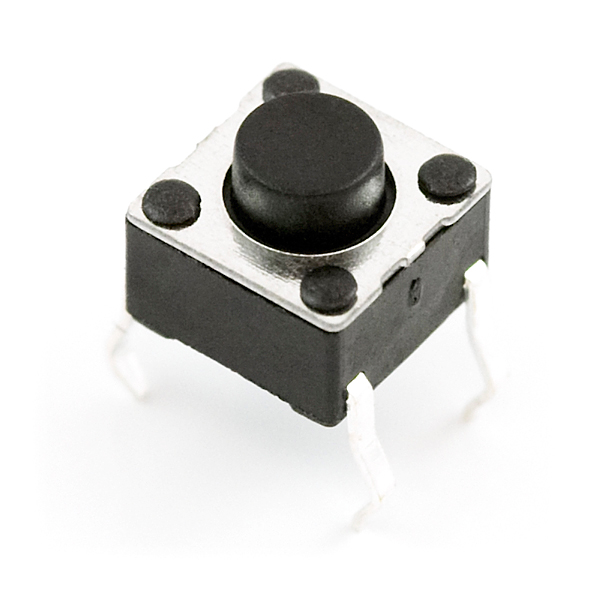 19
Disconnected circuits
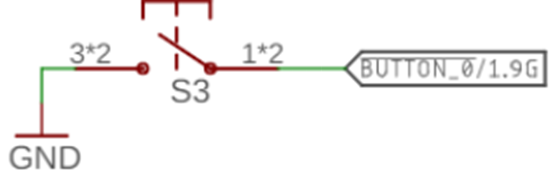 When button is pushed, input signal is low
What is the value of the input when the button is unpressed?
20
Disconnected circuits
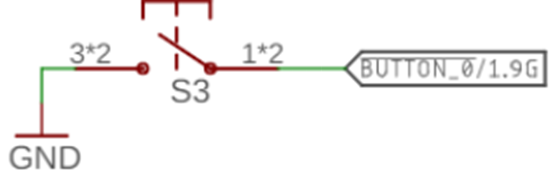 When button is pushed, input signal is low
What is the value of the input when the button is unpressed?
Floating! Could be any voltage

Solution: need to connect weakly to either high or low voltage
21
Current flows through the “path of least resistance”
Simplification
Works well for the types of circuits we use

Pull-up resistor
When button is open (disconnected),the only path is through the resistor

When button is closed (connected)the least resistance path is throughthe button to Ground
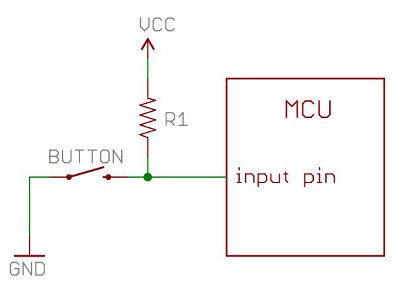 22
Pull-up resistors and pull-down resistors
Resistor sets the “default” value of a wire
Pull-up connects to VCC
Pull-down connects to Ground
Usually 10-100 kΩ

When button is open (disconnected)
Connection through the resistor sets signal

When button is closed (connected)
Signal is directly connected to a voltage source
Much lower resistance means that signal dominates
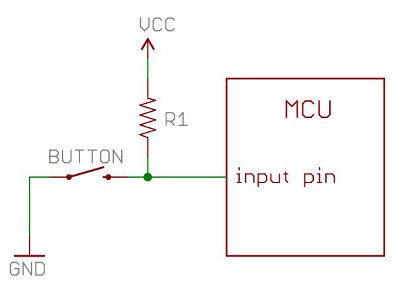 23
Buttons on the Microbit
Normally open buttons
Disconnected by default

Active low signal
Activating (pushing) button creates a low signal

Pull-up resistors
Set button signal high by default
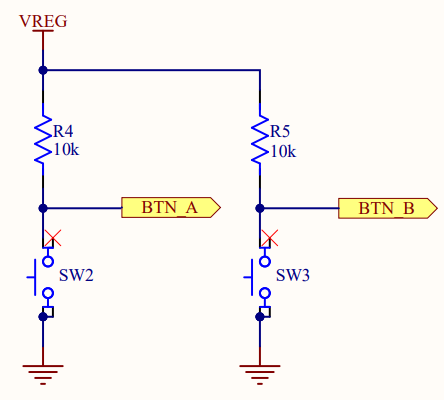 24
LEDs
Light Emitting Diodes
Generate light as current passes through them
Various colors available

Diodes
Only allow current to go through one way
Not particularly relevant for LEDs
Treat as a digital component

Connect anode to high voltage and cathode to ground
Plus a resistor to limit the total amount of current
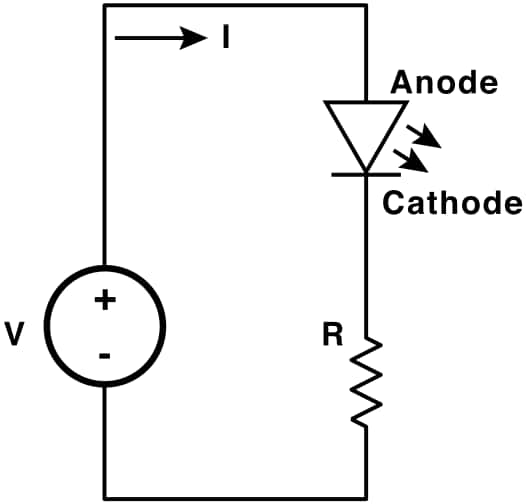 https://learn.sparkfun.com/tutorials/light-emitting-diodes-leds
25
Active state for LEDs
LEDs can be active high or active low depending on configuration
Active high is how people assume they work
Active low is often used instead
GPIO pins can usually sink more current than they can source
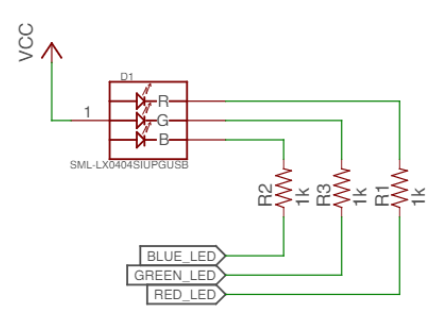 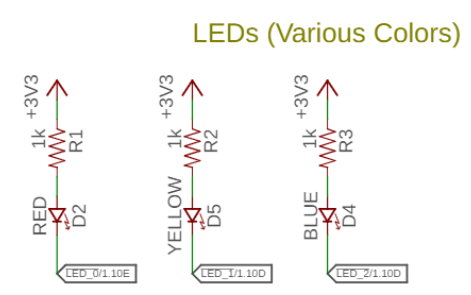 26
LEDs on the Microbit
Microphone LED
Active high


Simple to use,just set the GPIOhigh to enable it
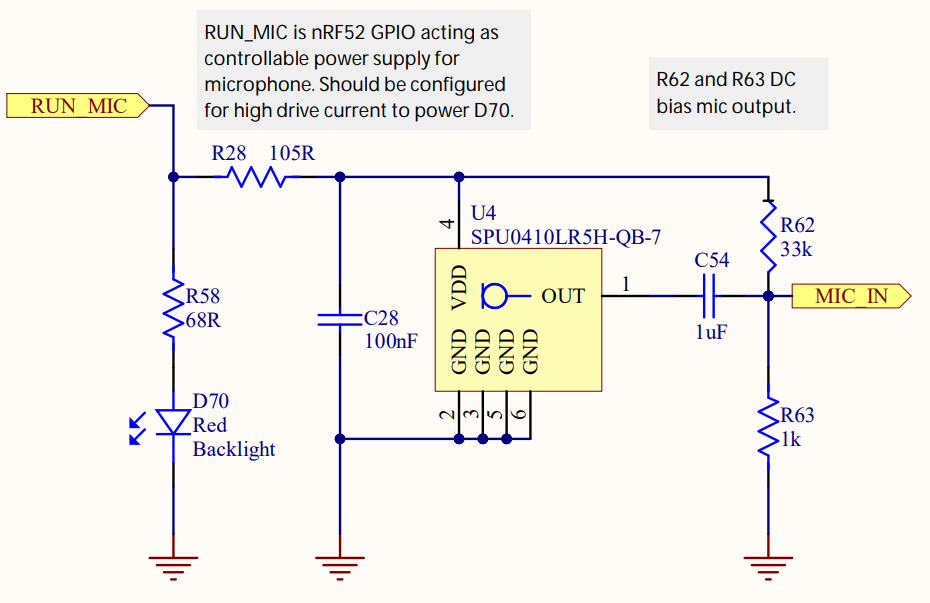 Ignore this other part for now
27
LEDs on the Microbit
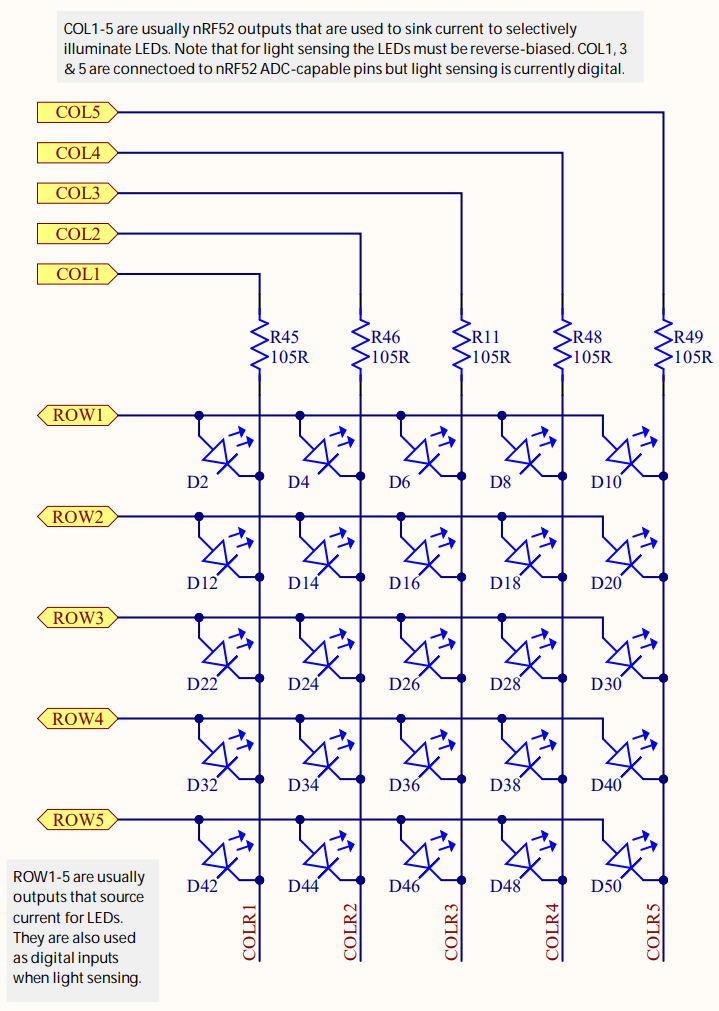 Use two GPIO pins to control each LED
Row high as VDD
Column low as Ground

Remember, connections only exist where there are dots
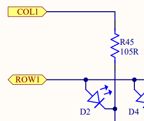 28
Controlling the LED matrix
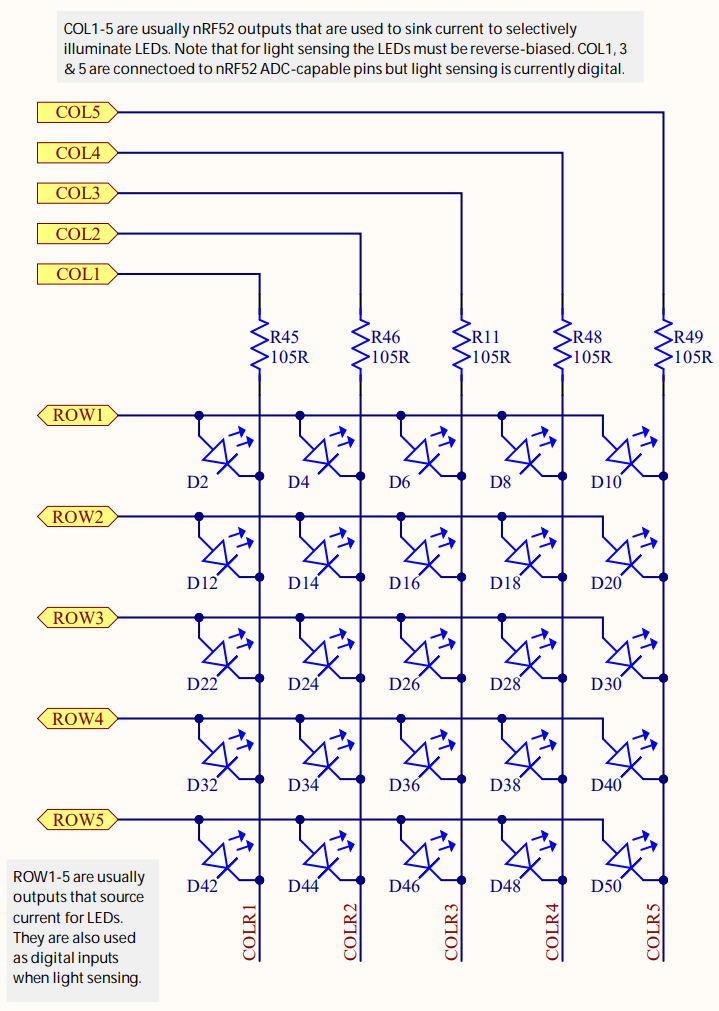 Cannot individually control all LEDs simultaneously
Need to light one row at a time
Iterate rows quickly to make them appear on all the time

We’ll have a lab on these later
Combines GPIO and timers
29
Break + Question
Should the spot in green have?
Pull-up Resistor
Pull-down Resistor
Either
Neither
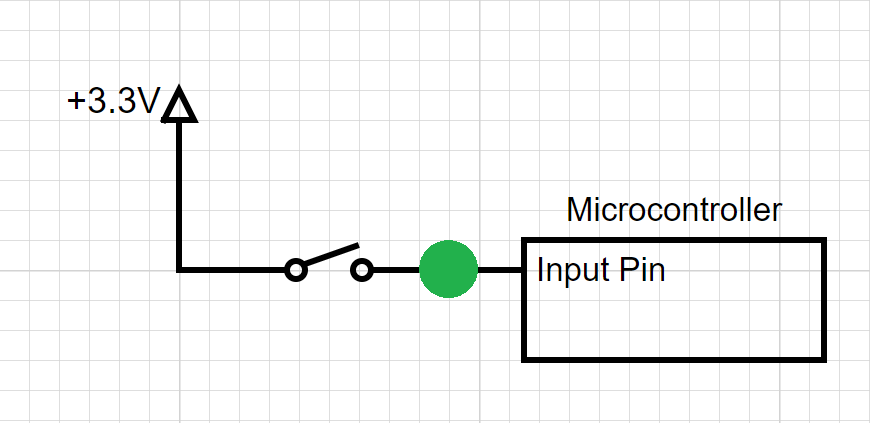 30
Break + Question
Should the spot in green have?
Pull-up Resistor
Pull-down Resistor (needs to pull input low by default)
Either
Neither
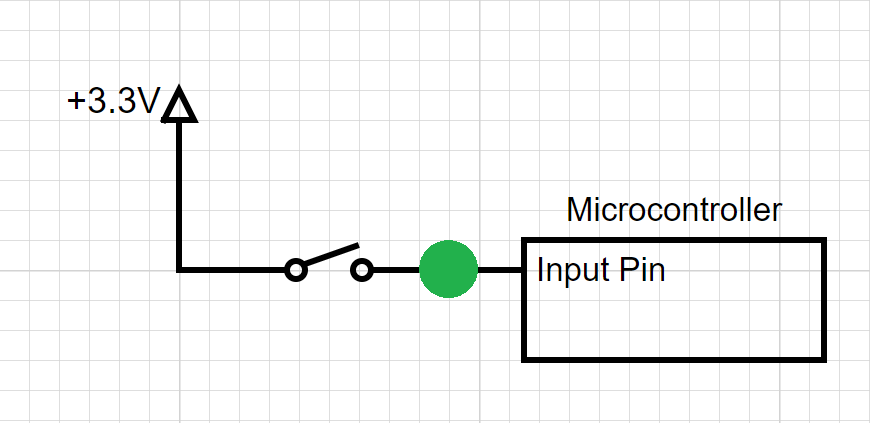 31
Outline
DMA

Digital Circuits

Prototyping

Components
32
Prototyping goals
Does this thing work at all?
Particular IC
Circuit layout
Software design
etc.

Sometimes before doing something more serious with it
Design a PCB, Make a product, etc.

Not uncommon that the prototype is as far as you’ll get
33
Isolating tests
The goal when prototyping is to isolate the question at hand

Do consider
New sensor/IC/component/whatever

Do not consider
Power
Interference
Enclosure
Stable microcontroller
Soldering skills
34
Buying Parts
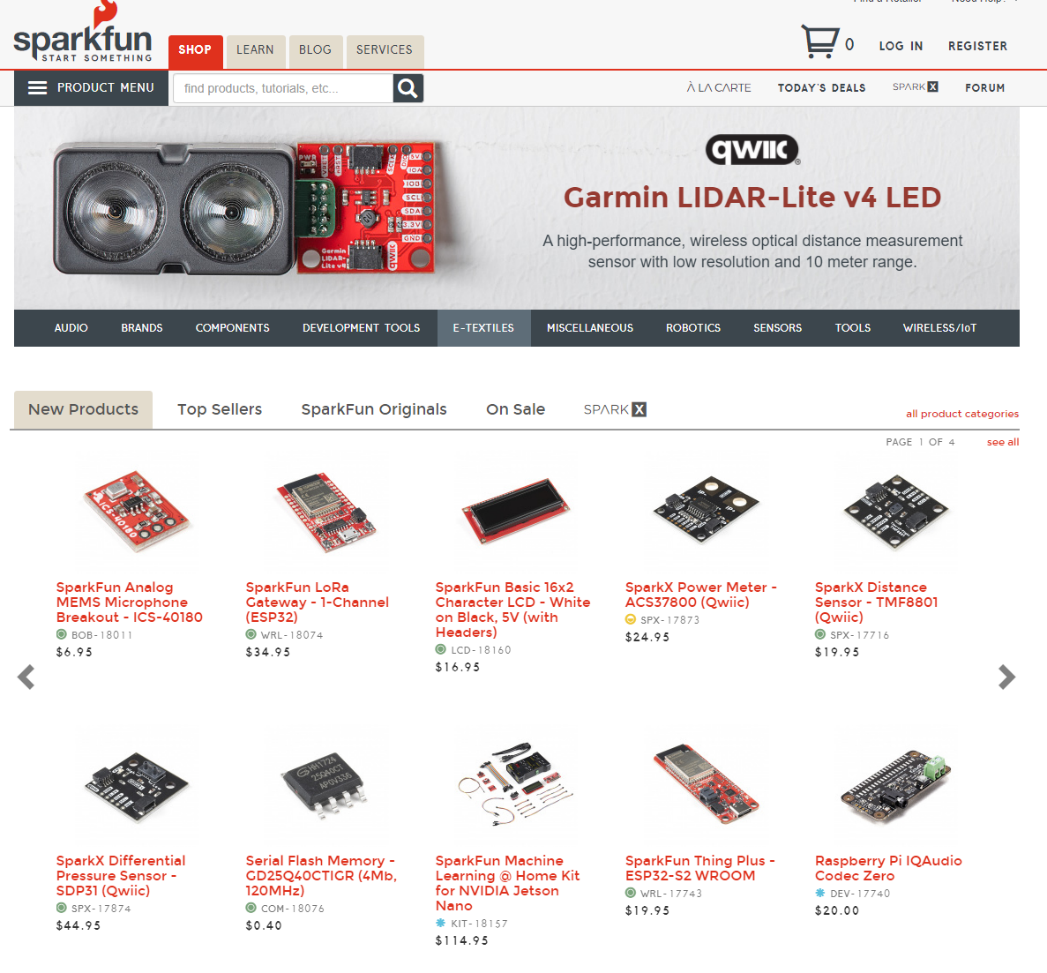 Prototyping vendors
Where you look for cool stuff to buy
Sparkfun
Adafruit

Electronics vendors
Where you buy parts when you know what you need
Digikey
Mouser
35
Prototyping methods
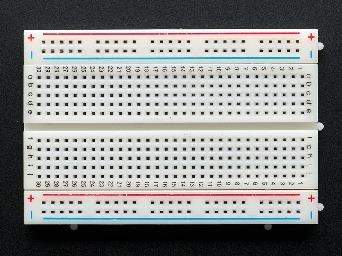 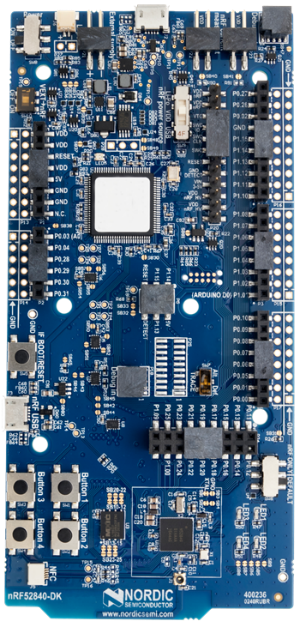 Breadboarding
Plug and connect components as needed
Build up arbitrarily complex designs from nothing

Development kits
Pre-fabricated systems design for testing components

Small-scale test PCBs
Design a PCB that demonstrates the thing you’re interested in
Making a PCB is less hard than some might think (Eagle, Fritzing, etc.)
$20-30 for small, low-speed PCBs from batch services like OSHPark
36
Breadboards for prototyping
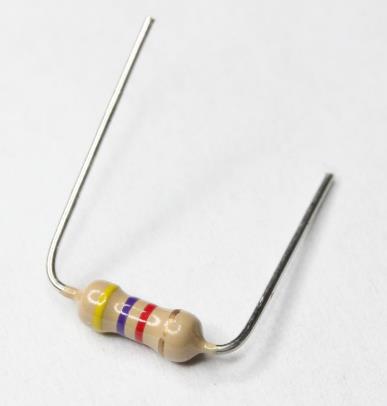 Reusable platform for temporary circuits

Plug in jumper wires and through-hold components
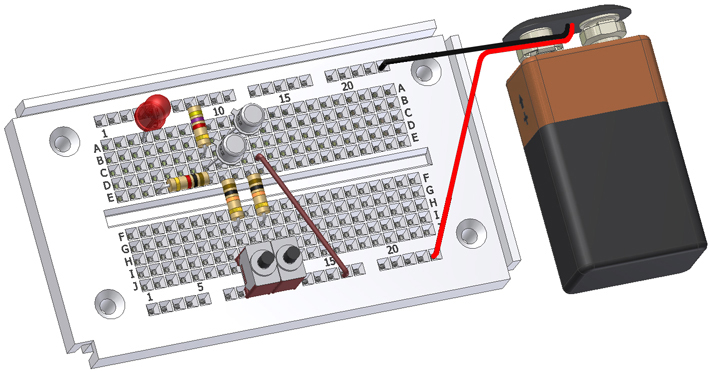 37
How a breadboard works
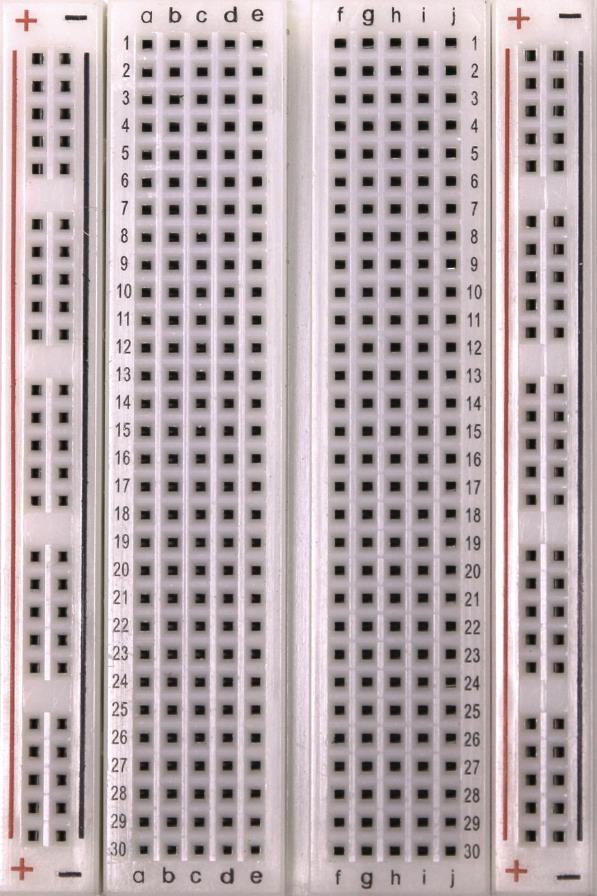 Component leads and wires are inserted into holes in the breadboard
Half-rows of five holes are connected
Vertical columns are connected for power/ground
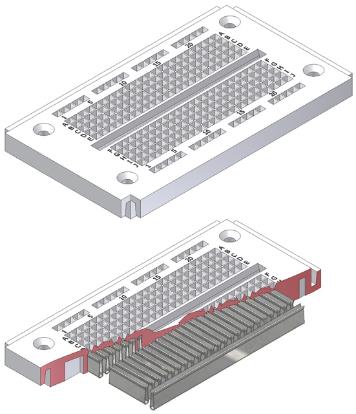 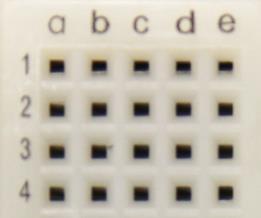 Holes to
insert wires
38
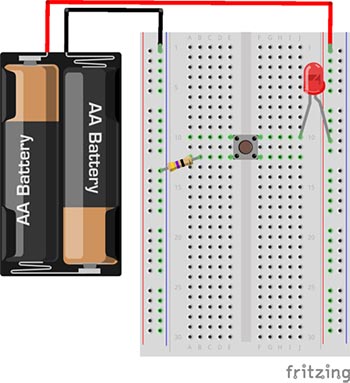 Breadboard LED example
Uses button to control LED
39
Breadboard guidelines
Long wires in large bird nests makes debugging very difficult
Shorter, constrained wires are easier to understand
In this class, we’ll only have large jumper wires though…

Use the minimum jumpers necessary,mostly use breadboard for connections
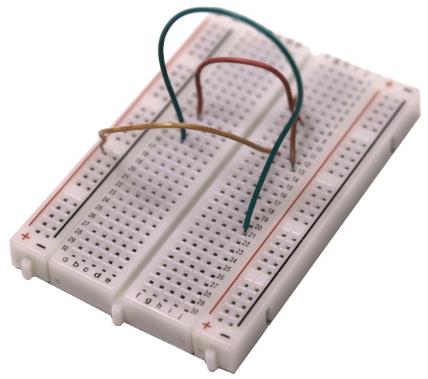 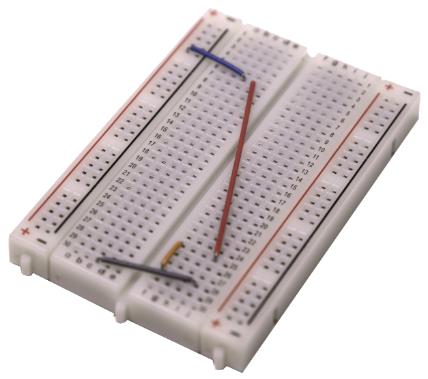 Better
Bad
40
More permanent breadboards
Breadboards are also known as “Solderless Breadboards”

Protoboard allows configurable circuits
Solder jumper wires between locations
Solder adjacent pads to form connection


Usually not worth it (just make a PCB)
Does solve core problem of breadboards:things getting unintentionally unplugged
Might be useful for some projects!
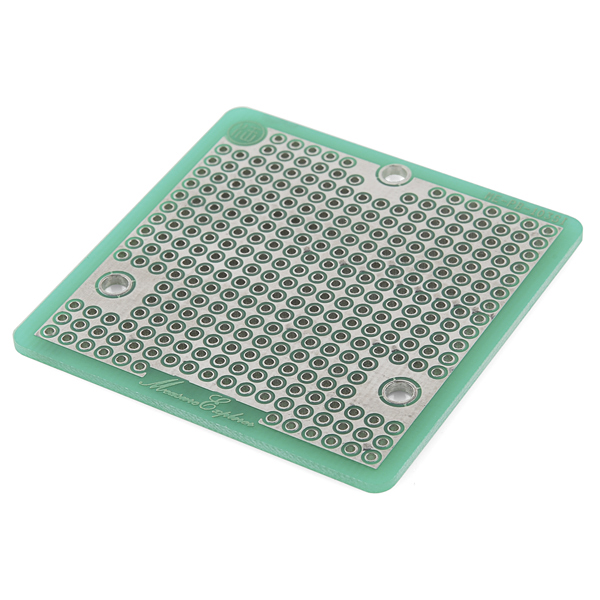 41
When to not use breadboards
Breadboards work great for digital circuits and simple analog!

High voltage/current are bad for breadboards
Honestly, anything above 12 volts DC shouldn’t be in a breadboard
Also avoid high-power applications above a few Watts
Never put AC in a breadboard!

Sensitive analog circuits
Particularly anything sensitive to capacitance may not work right
Sets of metal holes with strips connecting them function as capacitors

Anything in long term use
42
Outline
DMA

Digital Circuits

Prototyping

Components
43
Prototyping with a breadboard
What kinds of things might you use with a breadboard?
Jumper wire
Microbit!
Resistors/Capacitors
LEDs
Buttons/Switches
Analog Sensors
Various other through-hole components
Transistors, Op-Amps, other ICs
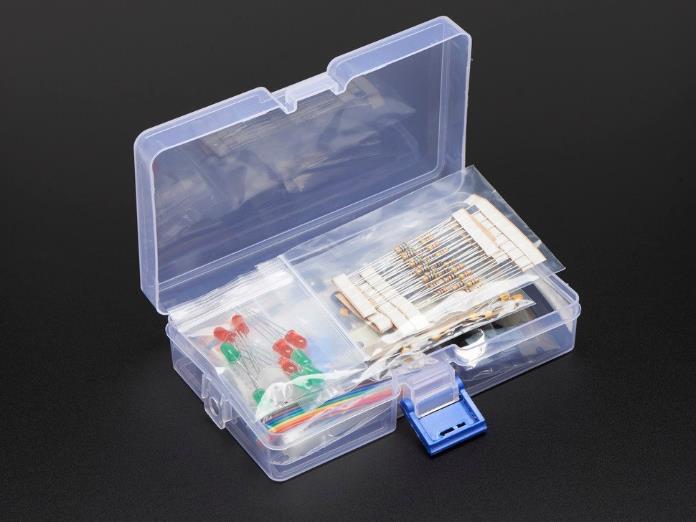 https://www.adafruit.com/product/2975
44
Jumper wires
Connect two rows in the breadboard together

Recommendation:
Peel off sets of 2-4 wires and keep them stuck together
Often want to run multiple at once
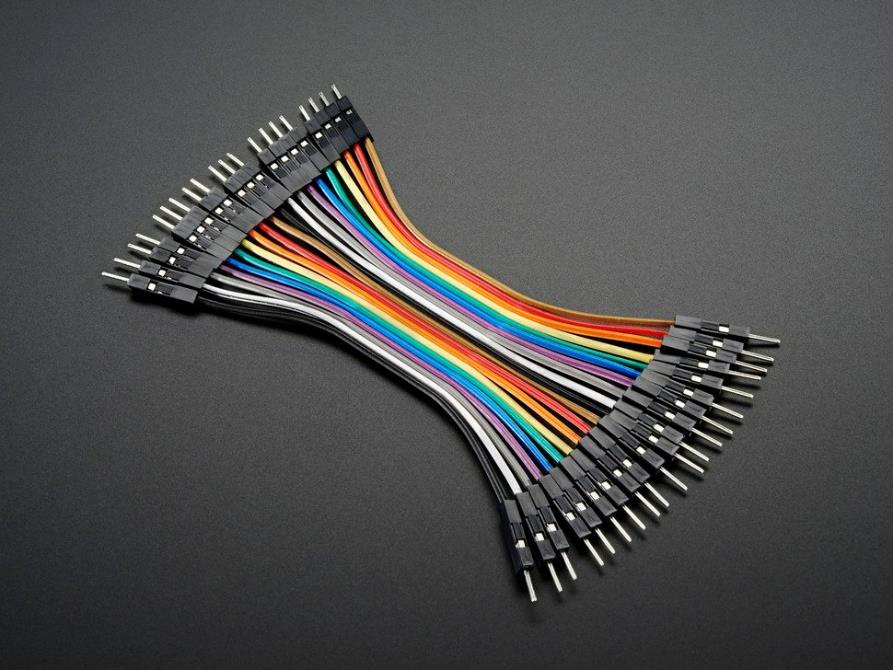 45
Microbit
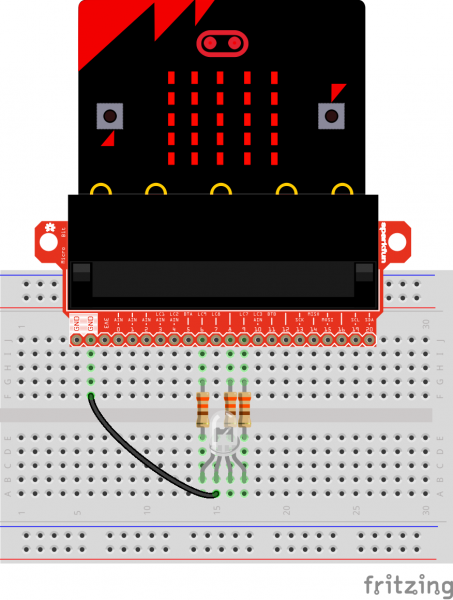 Always connect LED matrix side up

Breaks out various pins from board
Need to consult table to know which pins
https://tech.microbit.org/hardware/schematic/

https://www.sparkfun.com/products/13989
https://learn.sparkfun.com/tutorials/microbit-breakout-board-hookup-guide
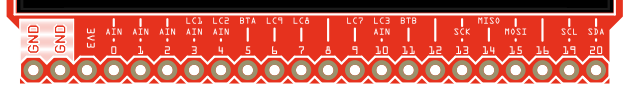 46
Resistors
Carbon Film Resistors
Variable Resistors
(potentiometer)
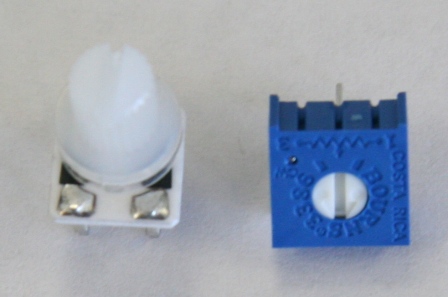 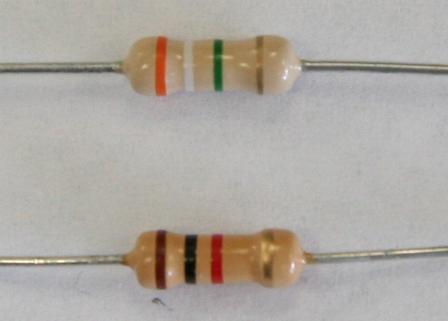 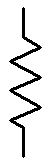 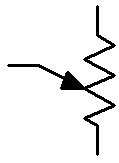 4 Bands
Surface Mount Resistors
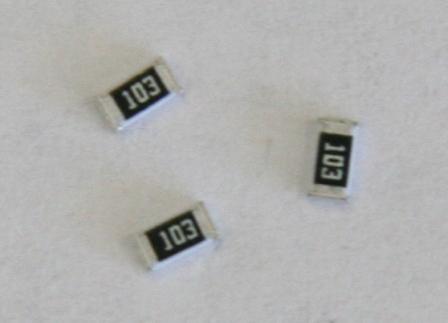 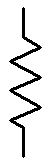 47
Resistor color codes
Colored bands on resistors label the resistance value of the part

First and second bands are the digits
Third band is multiplier
Fourth band is tolerance
Usually gold: +/- 5%
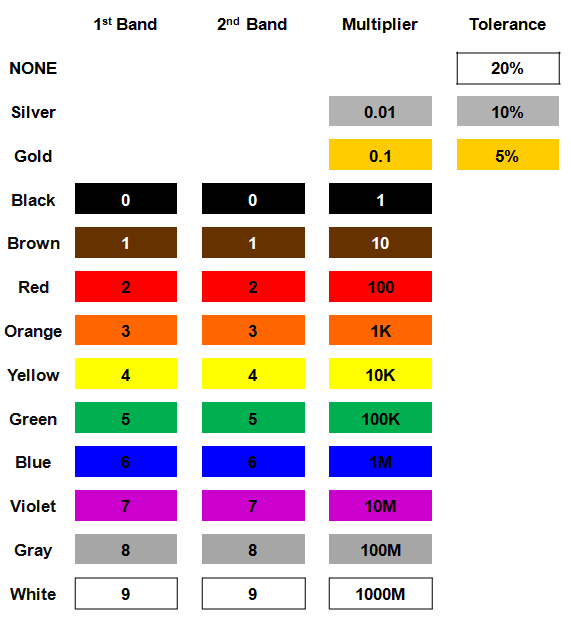 48
Example: determine the resistor
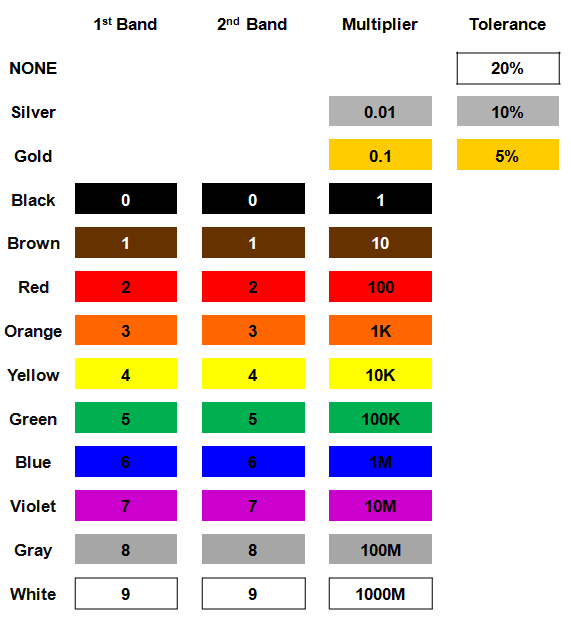 49
Example: determine the resistor
56 x 10 Ω = 560 Ω (5%)
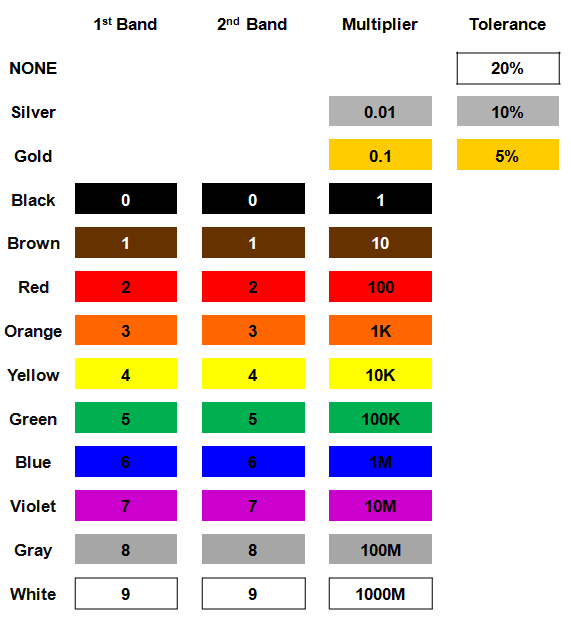 50
Potentiometers
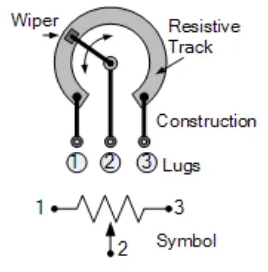 Vary resistance between zero and some maximum
1 kΩ, 10 kΩ, 100 kΩ common

Connect middle and an edge for just a changeable resistor

Middle terminal is a movable resistor divider
Knob changes middle output if outer pins are VCC and Ground
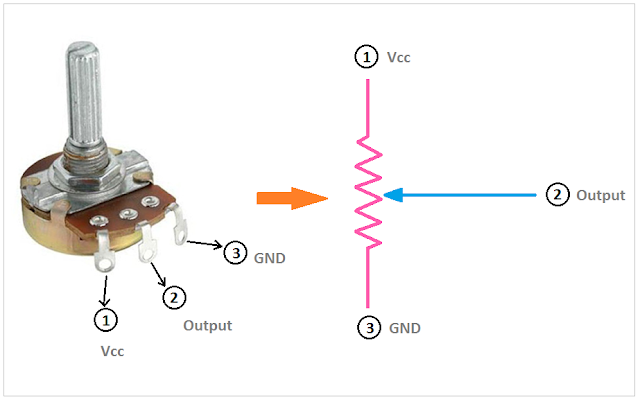 51
LEDs
Directional component: only allows current to flow one way

Shorter side is the negative one
i.e. where current flows to
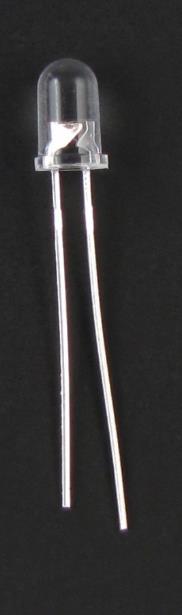 Larger metal component
inside of case or case flat spot is cathode or 
negative (-) lead
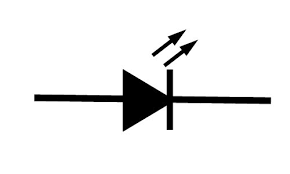 Negative ( - ) lead
Schematic Symbol
Shorter wire is cathode or 
negative (-) lead
Surface-mount LED
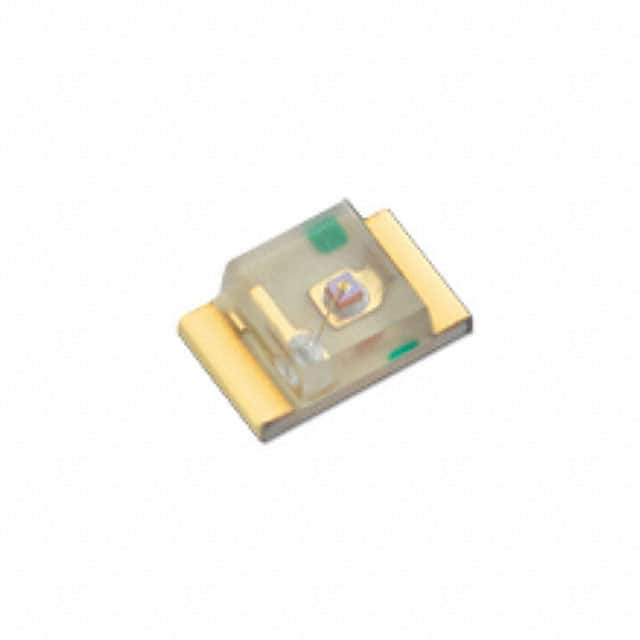 52
RGB LED
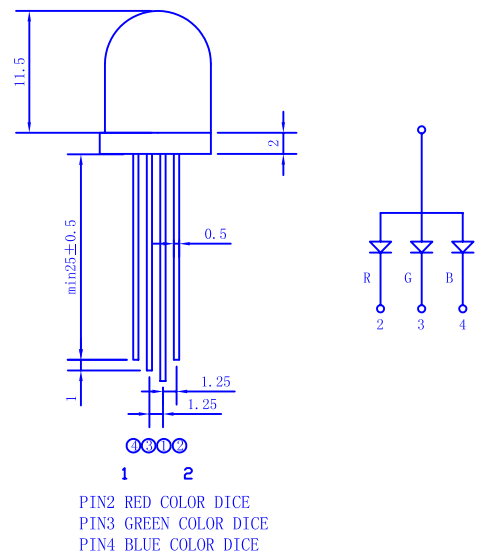 Three different colors of LED in a single large diffuser

Short leads are negative ends
One for each color

Long lead is common power
Common anode

Combinations of LEDs give other colors
Cyan, Yellow, Violet, White
https://cdn-shop.adafruit.com/datasheets/FLR-100WAS-RGB.pdf
53
Sensors
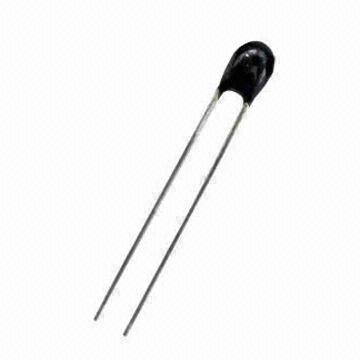 Thermistor





Photoresistor
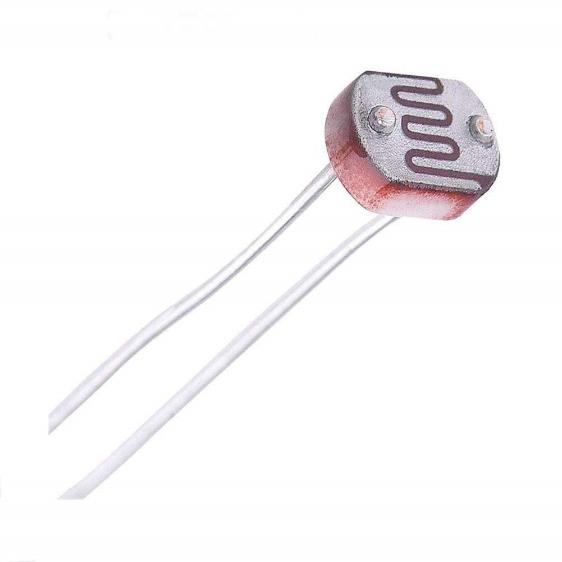 We’ll come back to these in a future lecture
54
Outline
DMA

Digital Circuits

Prototyping

Components
55